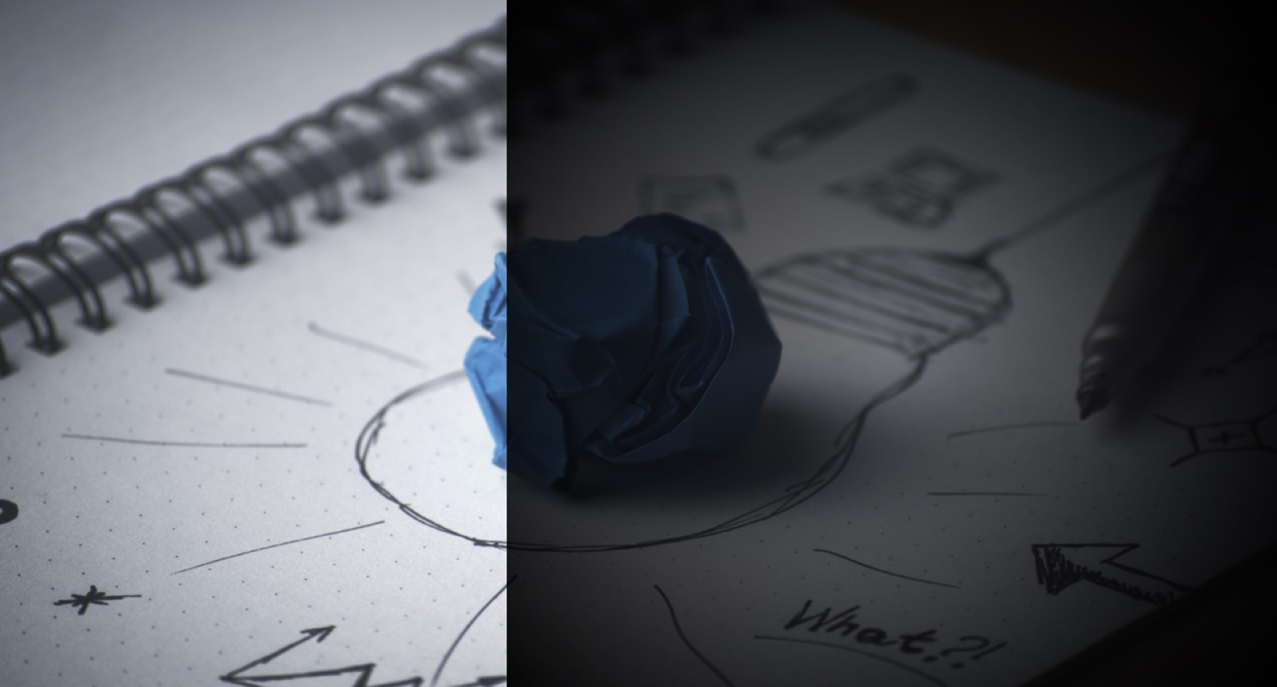 스마트 쓰레기통
정보통신융합공학부
1660025 박정석
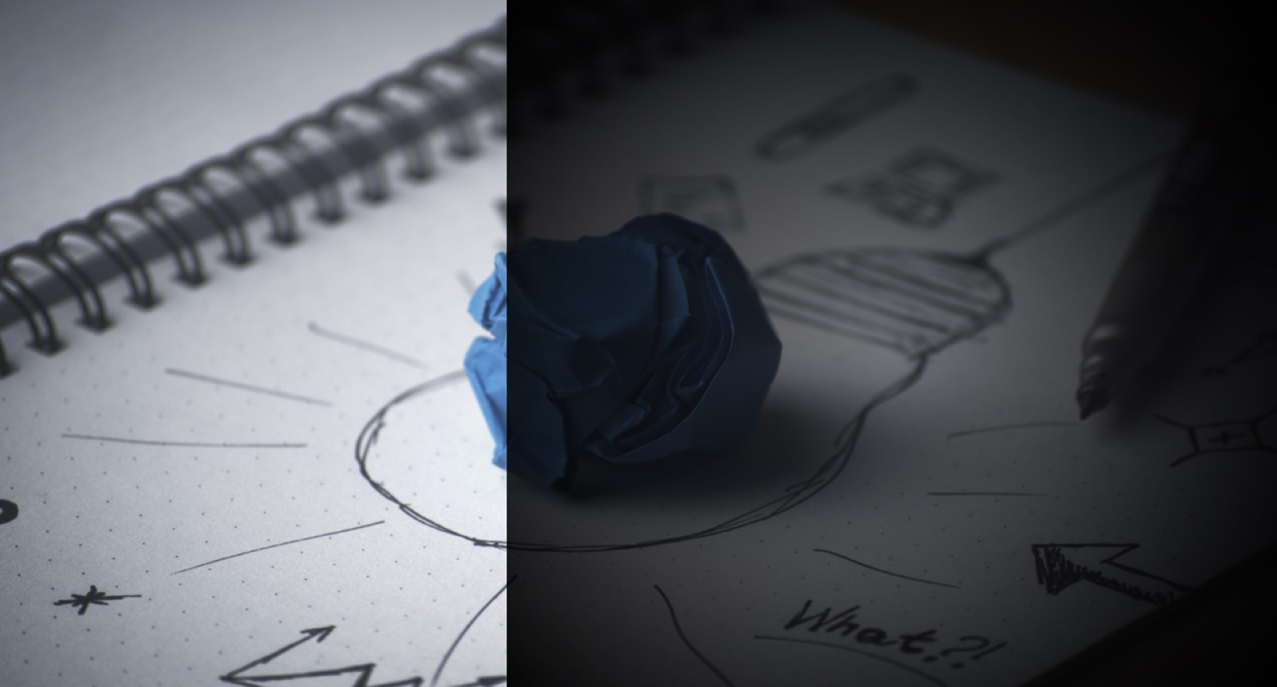 제품 구상 계기
사용 프로그램 및 사용 제품
아두이노 코딩 및 회로도
시연
목차
1 / 12
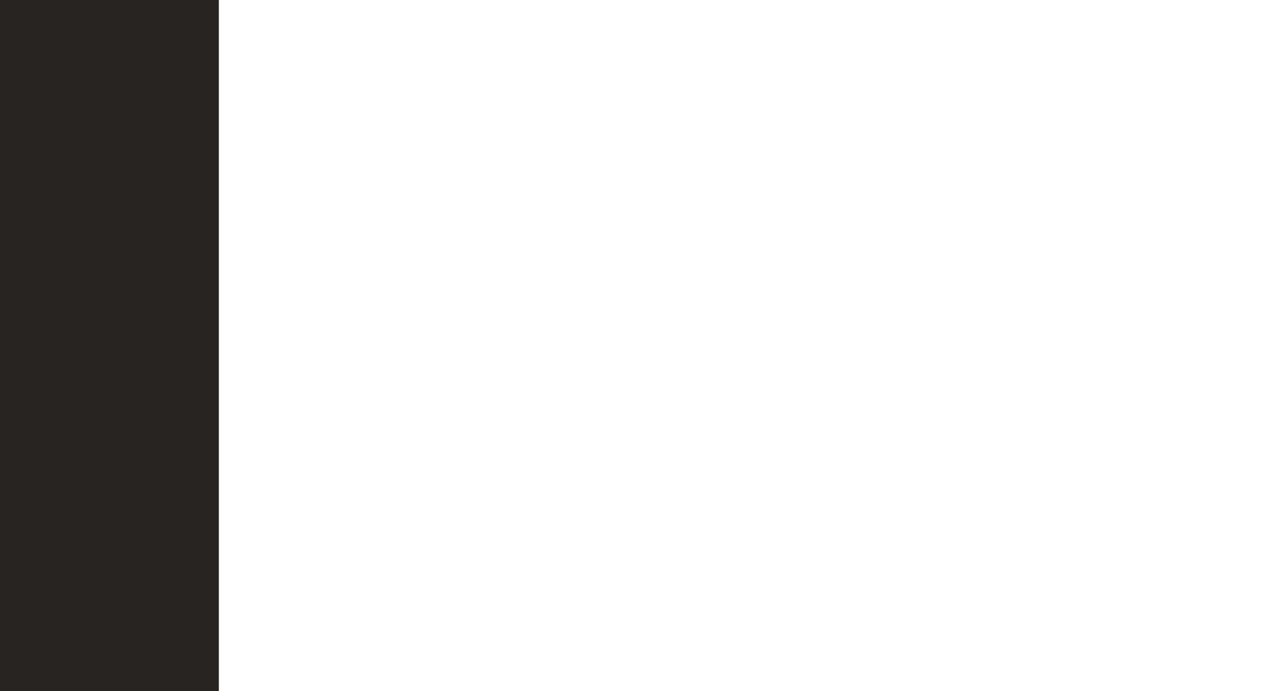 5
01.
제품 구상
계기
무단투기에 해결 가능한 제품 선호

혼자서 제작하기 적합하고 완성이 가능한 것

 아두이노와 파이썬으로 제작이 가능한 것
제품 구상 계기 및 과정
사용 프로그램 및 사용 제품
Arduino 코딩 및 회로도
시연
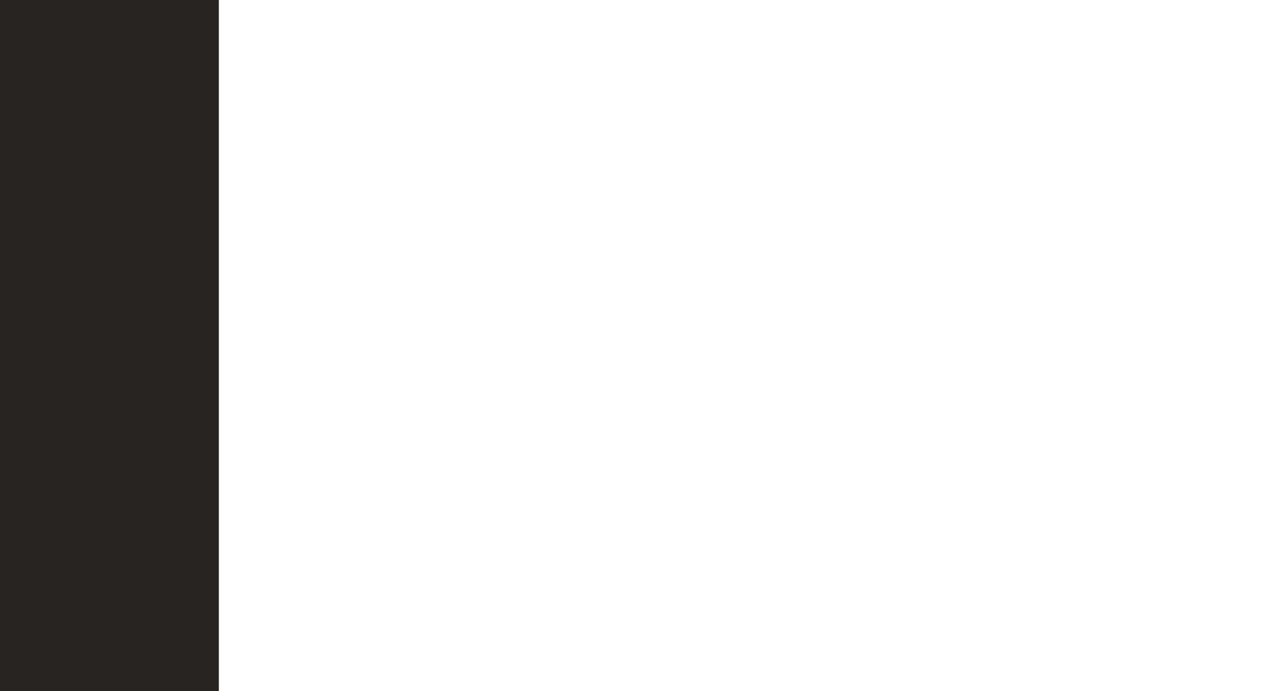 5
01.
개발 
과정
제품 구상 계기 및 과정 
사용 프로그램 및 사용 제품
Arduino 코딩 및 회로도
시연
6 / 12
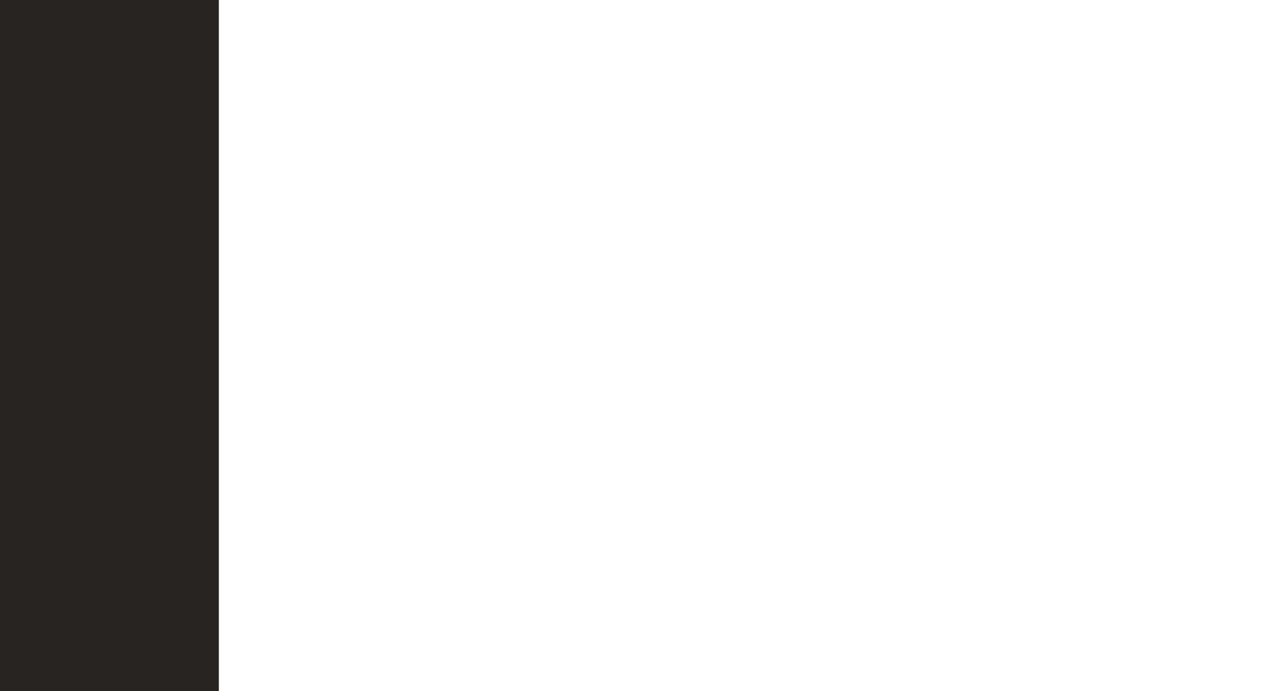 5
◈ 사용 프로그램
02.
사용
프로그램
아두이노
제품 구상 계기 및 과정 
사용 프로그램 및 사용 제품
Arduino 코딩 및 회로도
시연
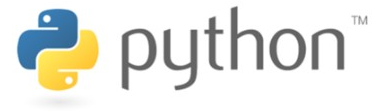 파이썬
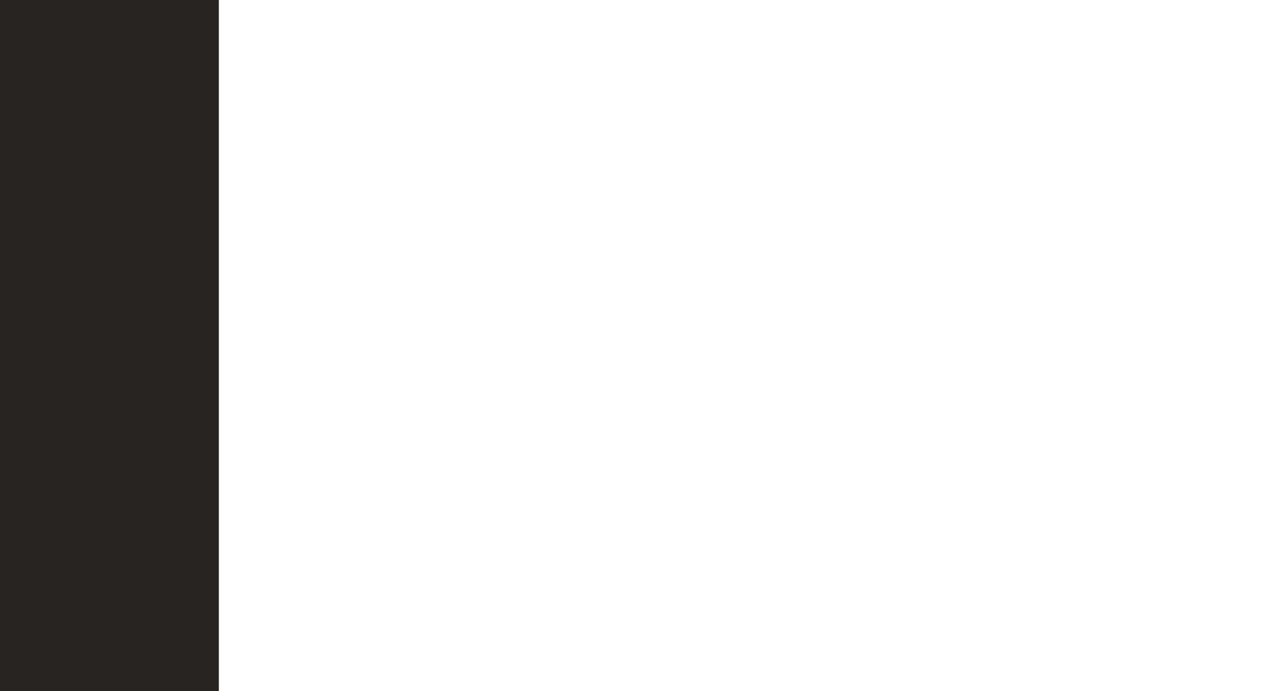 5
◈ 사용 제품
02.
사용 제품
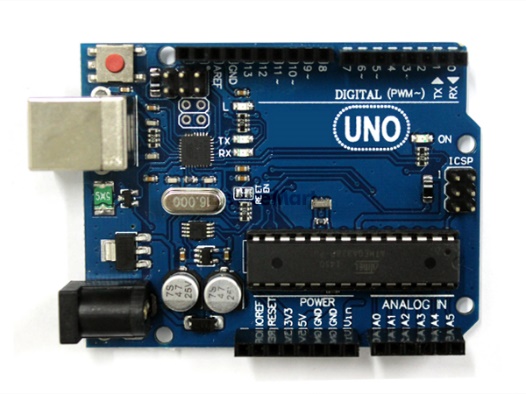 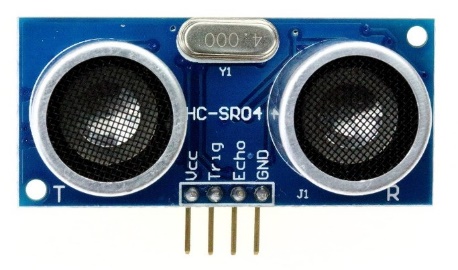 HC-SR04 
초음파 거리 센서
아두이노우노
제품 구상 계기 및 과정
사용 프로그램 및 사용 제품
Arduino 코딩 및 회로도
시연
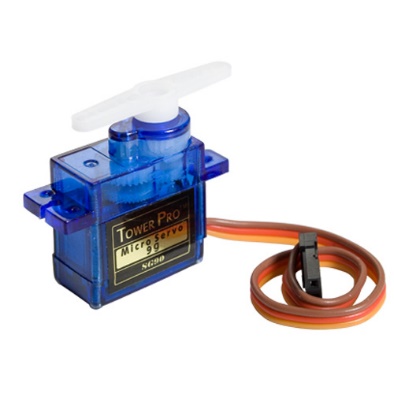 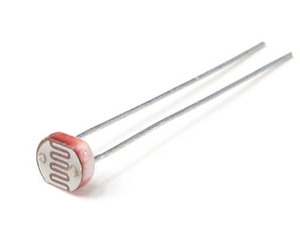 서보 모터(SG-90)
조도 센서
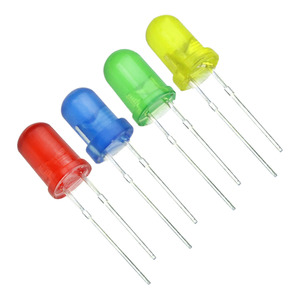 LED
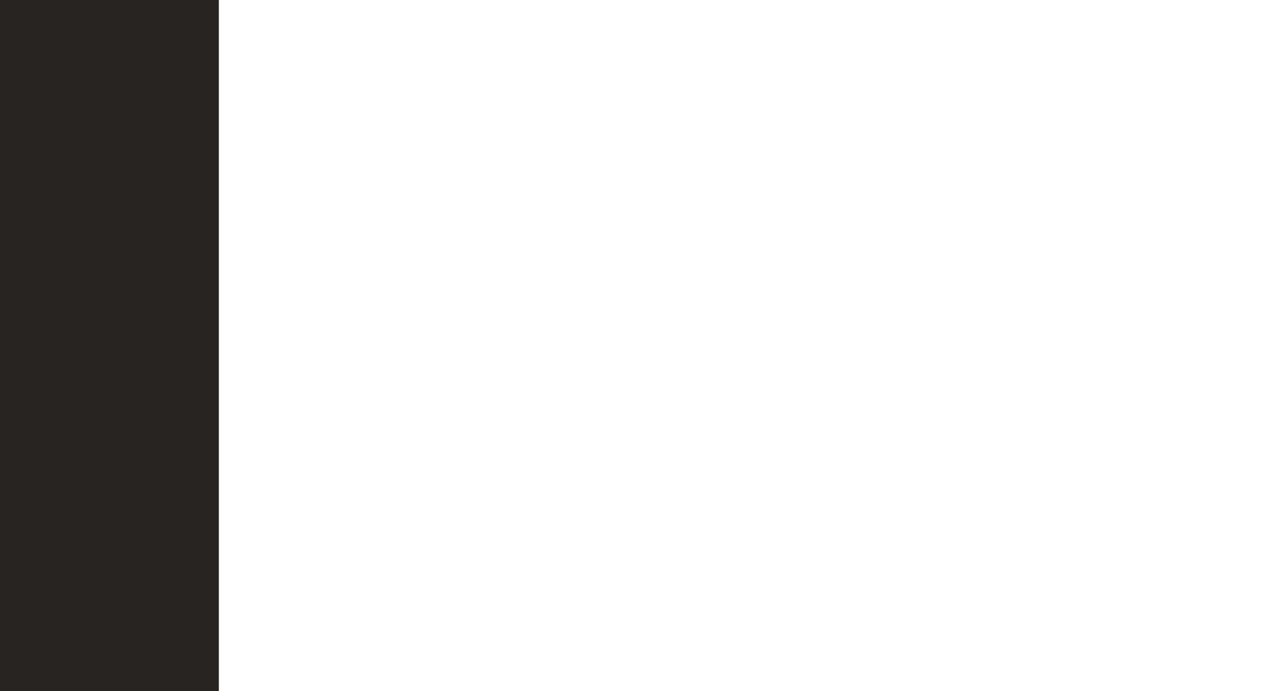 5
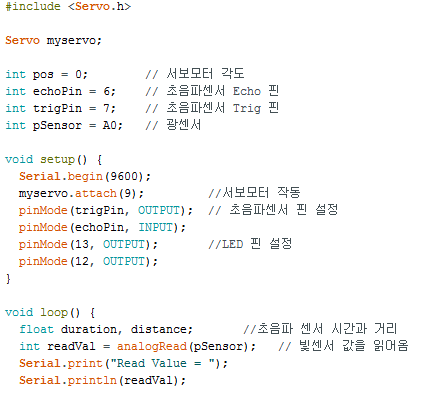 03.
Arduino
코딩
제품 구상 계기 및 과정
사용 프로그램 및 사용 제품
Arduino 코딩 및 회로도
시연
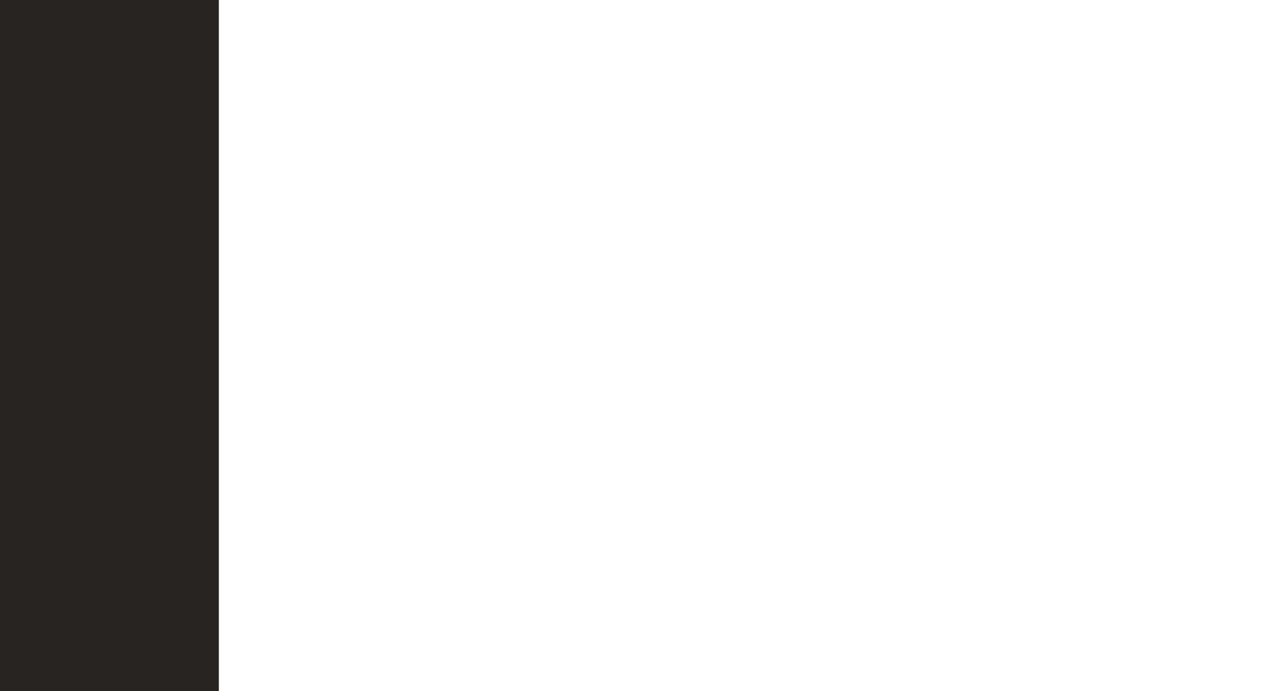 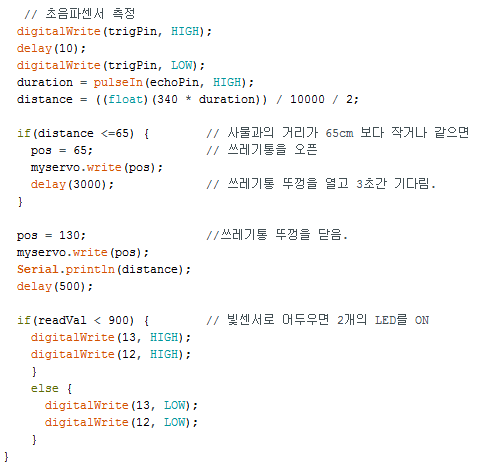 5
03.
Arduino
코딩
제품 구상 계기 및 과정
사용 프로그램 및 사용 제품
Arduino 코딩 및 회로도
시연
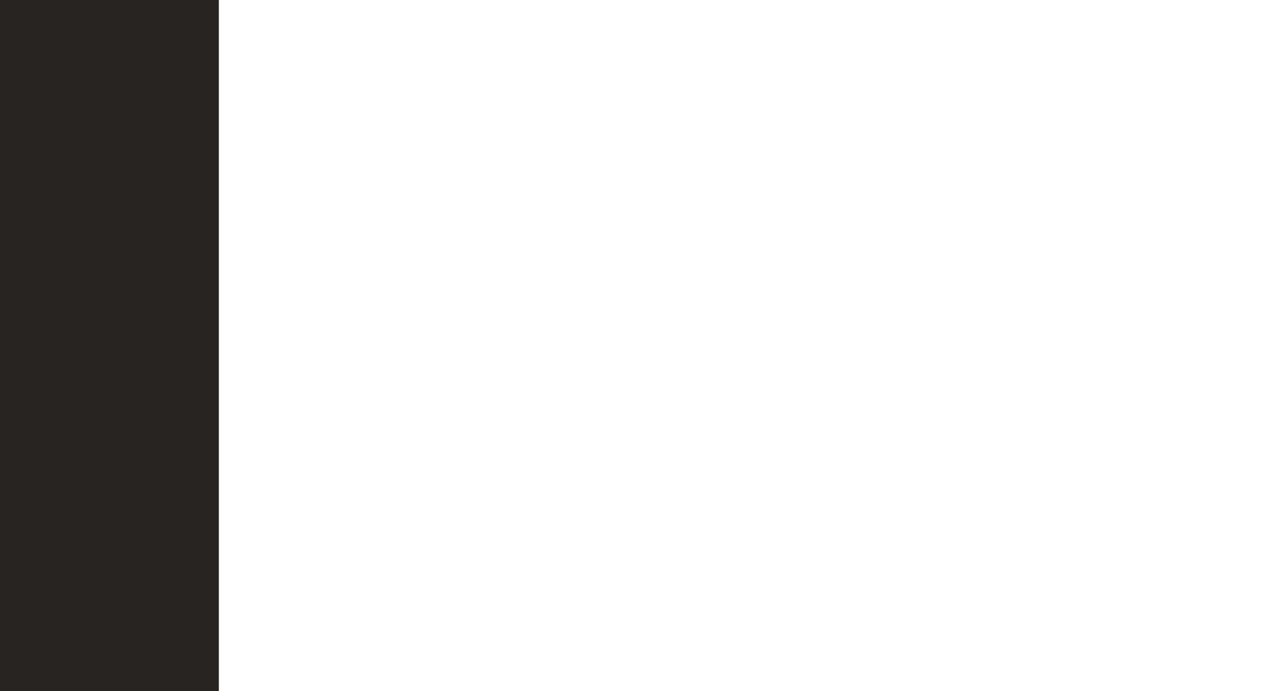 5
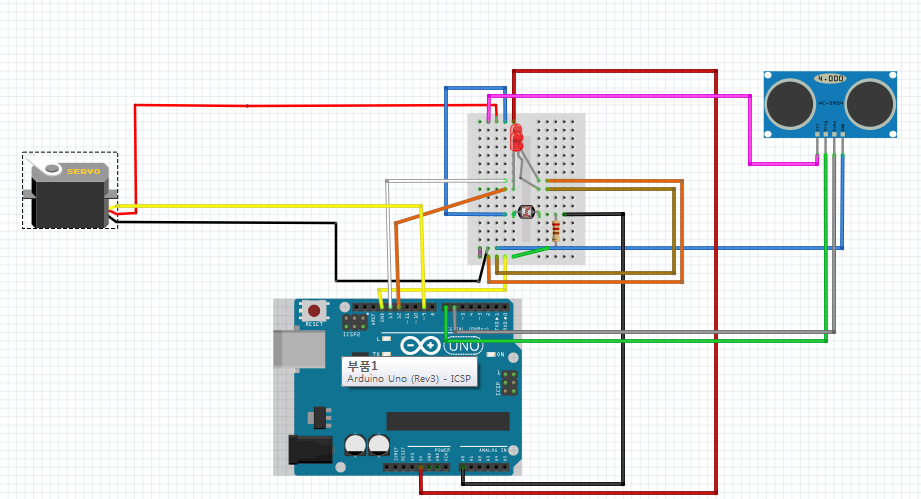 03.
Arduino
회로도
제품 구상 계기 및 과정
사용 프로그램 및 사용 제품
Arduino 코딩 및 회로도
4.     시연
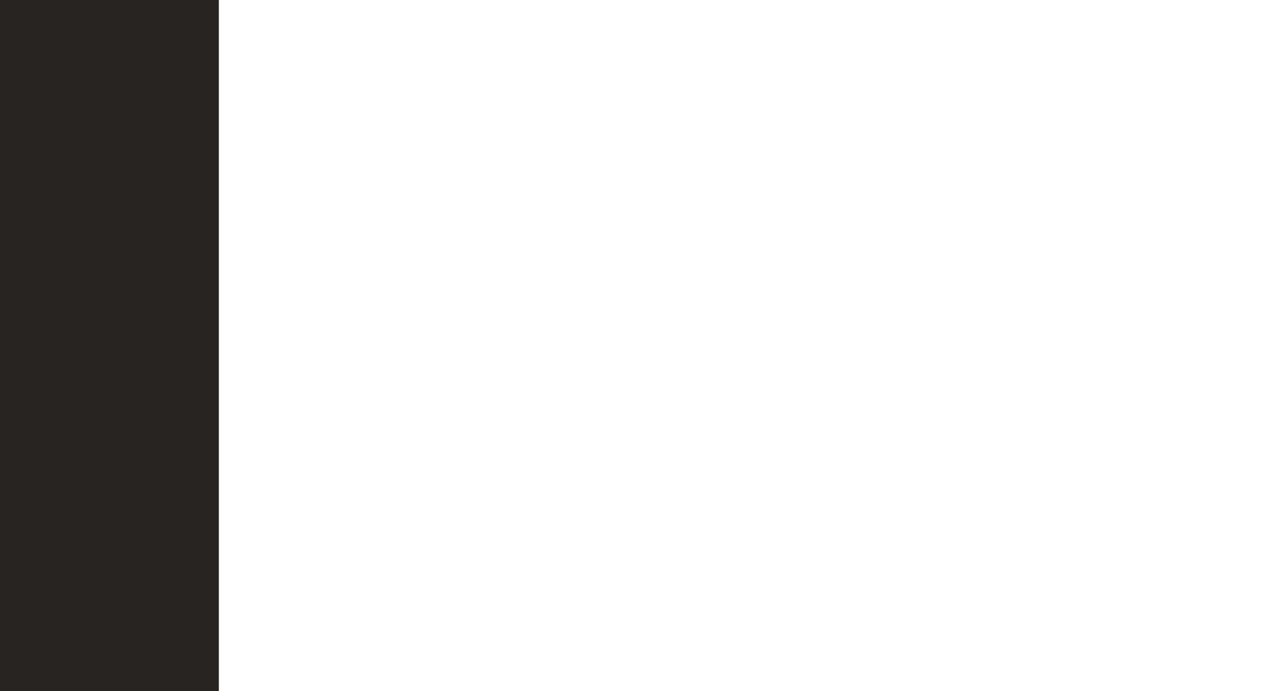 5
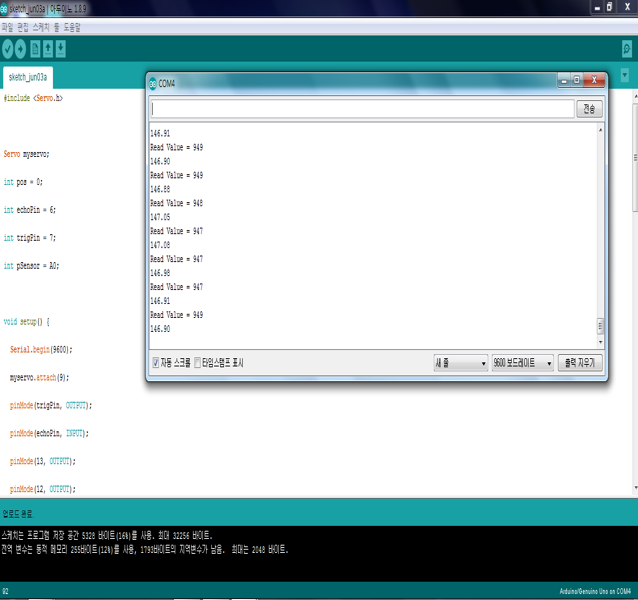 04.
시연
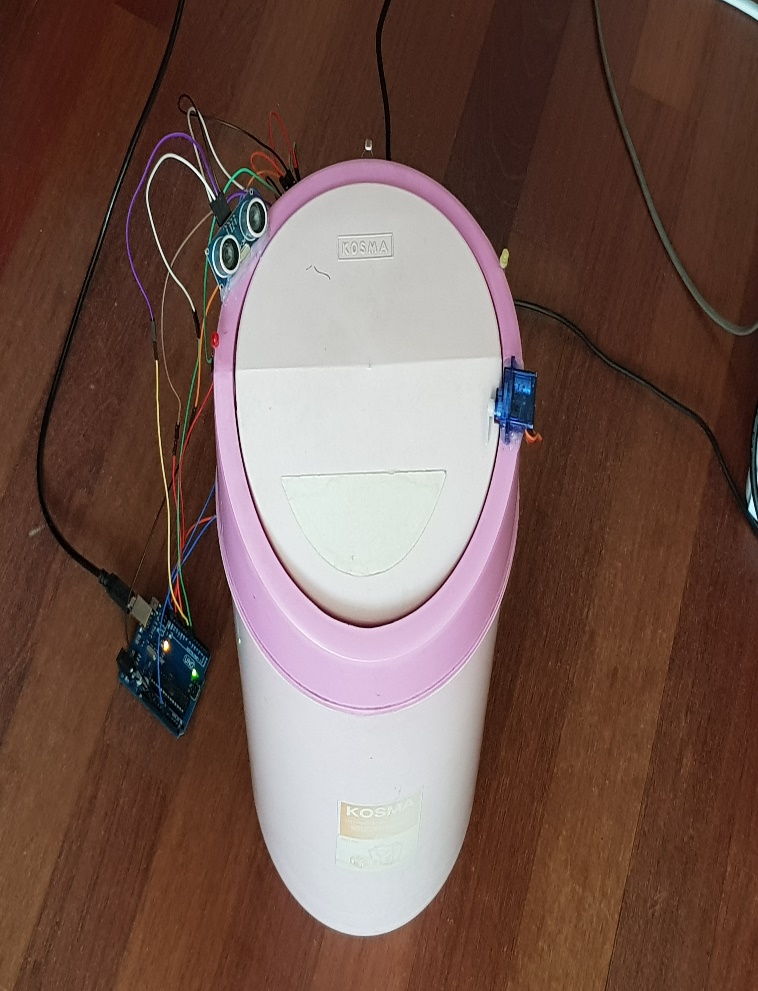 제품 구상 계기 및 과정
사용 프로그램 및 사용 제품
Arduino 코딩 및 회로도
시연
1. 조도센서로 LED가 켜지는 부분에서 파이썬과 연동하여 제작하였습니다.
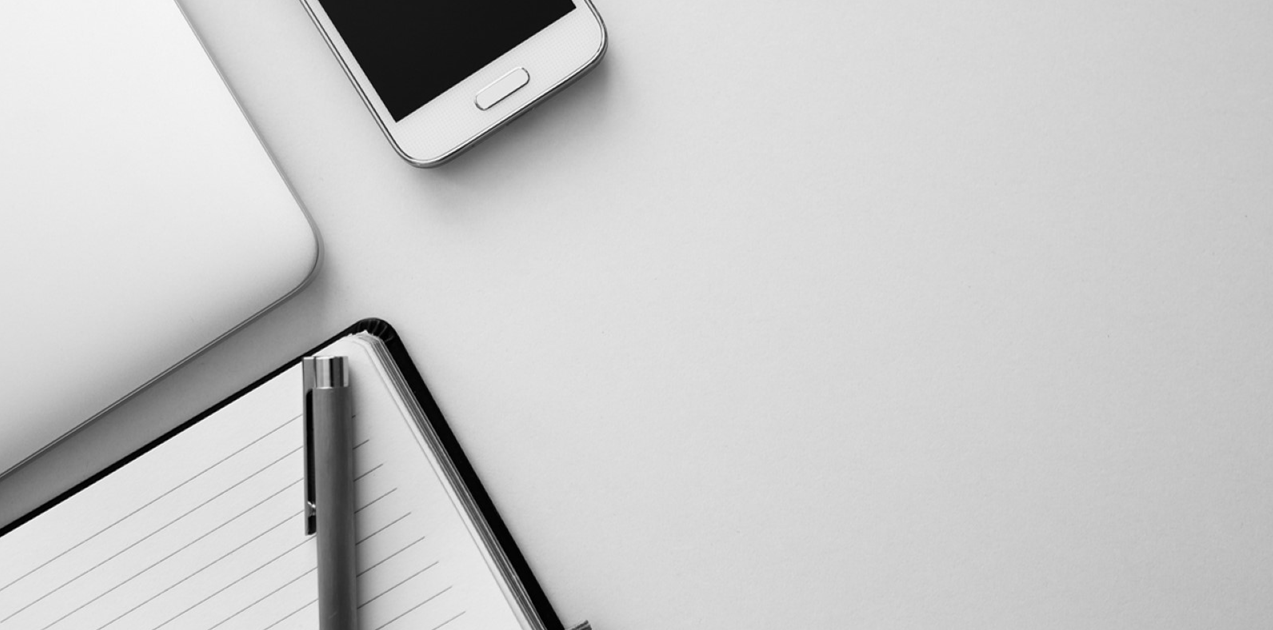 감사합니다